Sonosky, Chambers, Sachse, 
Miller & Munson, LLP
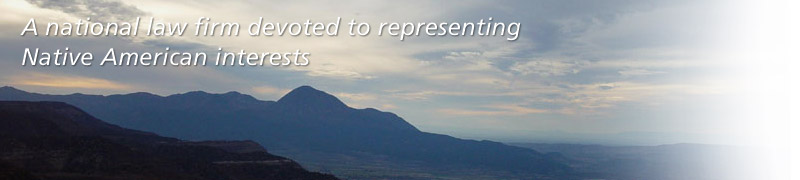 Definition of “Indian”  Assuring Uniform Protection for Indians under the Affordable Care Act & the Indian Health Care Improvement Act
National Indian Health Board – 28th Annual Consumer Conference
Key Issues in Structuring an Exchange from the Tribal Perspective: Building the Foundation
September 28, 2011 – Anchorage, AK


Myra M. Munson, J.D., M.S.W.
myra@sonoskyjuneau.com
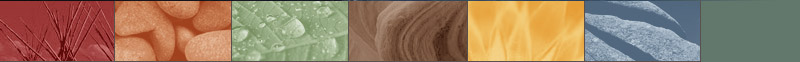 Washington, DC             Juneau, AK               Anchorage, AK                    Albuquerque, NM         	San Diego, CA
Special Protections for Indians in ACA Exchange Plans
Special monthly enrollment periods for Indians (as defined in IHCIA ACA Sec. 1311(c)(6)(D) [42 USC 13031]
No cost sharing for Indians (as defined in ISDEAA) who are below 300% of poverty ACA Sec. 1402(d)(1) [42 USC 18071; 25 USC 1623(a)]
No cost sharing for Indians (as defined in ISDEAA) who obtain health services from an I/T/U and no deduction in payment to the I/T/U ACA Sec. 1402(d)(2) [42 USC 18071; 25 USC 1623(a)]
Members of Indian Tribes (as defined in IRC Sec. 45A(c)(6)) are exempt from tax penalty for failure to maintain minimum essential coverage  ACA Sec. 1411(b)(5)(A) [42 USC 18081] and ACA Sec. 1501(e)(3) [26 USC 5000A(e)(3)]
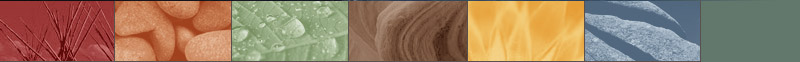 Sonosky, Chambers, Sachse, Miller & Munson, LLP
Sep. 28, 2011	        NIHB 28th ACC  - Structuring  an Exchange from the Tribal Perspective – Definition of  “Indian” 	      	 Slide 2
Other Provisions under ACA  Referencing Definition  of Indian
Exemption for “any program established by Federal law for providing medical care (other than through insurance plans) to members of Indian tribes” (as defined in IHCIA) from fees being imposed on insurance and self-insurance plans.  ACA Sec. 6301(e)(2)(A); IRC Sec. 4377(b)
Gross income for tax purposes does not include the value of health care services or insurance provided to “a member of an Indian tribe” (as defined in IRC 45A(c)(6).  ACA Sec. 9021; IRC Sec. 139D
Oral health prevention campaign must be targeted to Indians (as defined in IHCIA).  ACA Sec. 4102(a); PHSA Sec. 399LL [42 USC 280k]
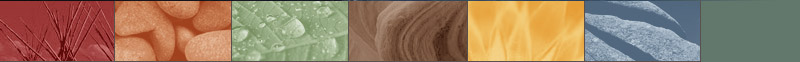 Sonosky, Chambers, Sachse, Miller & Munson, LLP
Sep. 28, 2011	        NIHB 28th ACC  - Structuring  an Exchange from the Tribal Perspective – Definition of  “Indian”	       	Slide 3
Three Different Definitions?Really?  Why?
We don’t know. But, it should not matter.
How Is “Indian” Defined in the Three Laws?
IHCIA Sec. 4(13) [used to be Sec. 4(d); 25 USC 1603(13)] “any person who is a member of an Indian tribe” as defined in Sec. 4(14).” Note: This definition has some additional language that applies to the health professions recruitment program for Indians under Sec. 102 and health professions preparatory scholarship program for Indians under Sec. 103.  
ISDEAA Sec. 4(d) [25 USC 450b(d)] “a person who is a member of an Indian tribe”.  
IRC.  Does not define “Indian”.  All of the references to the IRC are to a member of an Indian tribe as defined in Sec. 45A(c)(6).
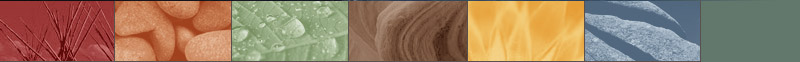 Sonosky, Chambers, Sachse, Miller & Munson, LLP
Sep. 28, 2011	        NIHB 28th ACC  - Structuring  an Exchange from the Tribal Perspective – Definition of  “Indian”	       Slide 4
Definitions of “Indian Tribe” in Affordable Care Act
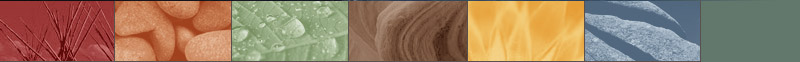 Sonosky, Chambers, Sachse, Miller & Munson, LLP
Sep. 28, 2011	        NIHB 28th ACC  - Structuring  an Exchange from the Tribal Perspective – Definition of  “Indian”	       Slide 5
Or, Put Another Way:They Are All the Same
The term “Indian tribe” means any Indian tribe, band, nation, pueblo, or other organized group or community, including any Alaska Native village or group or regional or village corporation as defined in or established pursuant to the Alaska Native Claims Settlement Act, which is recognized as eligible for the special programs and services provided by the United States to Indians because of their status of Indians.
IRC Sec. 45A(c)(6) only
IHCIA Sec. 4(14), ISDEAA Sec. 4(d), AND IRC Sec. 45A(c)(6)
IHCIA Sec. 4(14) only
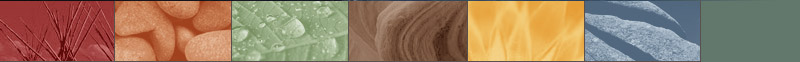 Sonosky, Chambers, Sachse, Miller & Munson, LLP
Sep. 28, 2011	        NIHB 28th ACC  - Structuring  an Exchange from the Tribal Perspective – Definition of  “Indian”	       Slide 6
So, Are There Federal Regulations Already that Implement these Definitions?
Yes, CMS adopted a regulation for Medicaid and CHIP that gives more guidance about how to implement the definition of Indian in the IHCIA.  See, 42 CFR 447.50, which is set forth on page 3 of the “Definition of Indian under the ACA.”

How Did CMS decide on this definition?

First, it is consistent with IHS Eligibility Rules.

And, CMS consulted with Tribes.
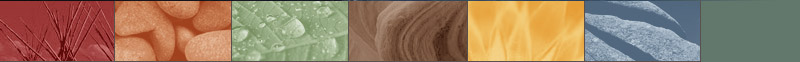 Sonosky, Chambers, Sachse, Miller & Munson, LLP
Sep. 28, 2011	        NIHB 28th ACC  - Structuring  an Exchange from the Tribal Perspective – Definition of  “Indian”	       Slide 7
Tribal Consensus
Tribal leaders throughout the country endorsed using the CMS definition to implement each of the definitions of “Indian” under the ACA.
Tribal Technical Advisory Group – October 2010
National Indian Health Board – Res. # 10-01, October 2010
National Congress of American Indians – Res. #ABQ-10-080, November 2010
Tribal Self-Governance Advisory Committee – February 2011
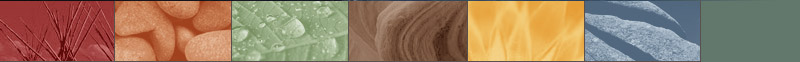 Sonosky, Chambers, Sachse, Miller & Munson, LLP
Sep. 28, 2011	        NIHB 28th ACC  - Structuring  an Exchange from the Tribal Perspective – Definition of  “Indian”	       Slide 8
So, Why Is This Still a Problem?
The Department of Health and Human Services (HHS) has reported during tribal consultations that it has been advised by the Office of General Counsel that HHS lacks the authority to interpret the statutory definitions as CMS has for Medicaid and CHIP.

The Notices of Proposed Regulations regarding Exchange Plans contain language that interpret the ISDEAA and IHCIA definitions of “Indian” to mean that an Indian is a member of a Federally-recognized tribe.
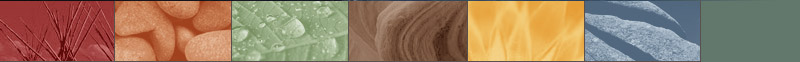 Sonosky, Chambers, Sachse, Miller & Munson, LLP
Sep. 28, 2011	        NIHB 28th ACC  - Structuring  an Exchange from the Tribal Perspective – Definition of  “Indian”	       Slide 9
Who Does This Leave Out ?
California Indians 

Alaska Natives who enrolled in a regional or village corporation

Any other Indian who is unable to provide proof of enrollment in a Federally-recognized tribe
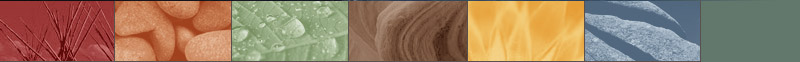 Sonosky, Chambers, Sachse, Miller & Munson, LLP
Sep. 28, 2011	        NIHB 28th ACC  - Structuring  an Exchange from the Tribal Perspective – Definition of  “Indian”	       Slide 10
What Do We Need to Do about This?
Comment on the proposed regulations.  
Work with HHS to obtain technical amendments to 
unify the definition of “Indian” for the purposes of the Affordable Care Act and IHCIA and 
clarify that the definition includes all Indians who are entitled to programs or services of IHS (directly or through contracts and compacts with tribes or tribal organizations under the ISDEAA or contracts with urban Indian health programs under Title V of the IHCIA)
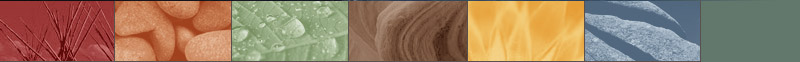 Sonosky, Chambers, Sachse, Miller & Munson, LLP
Sep. 28, 2011	        NIHB 28th ACC  - Structuring  an Exchange from the Tribal Perspective – Definition of  “Indian”	       Slide 11
QUESTIONS ?
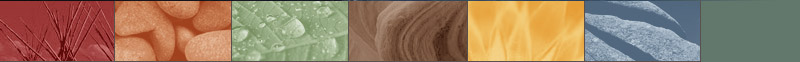 Sonosky, Chambers, Sachse, Miller & Munson, LLP
Sep. 28, 2011	        NIHB 28th ACC  - Structuring  an Exchange from the Tribal Perspective – Definition of  “Indian”	       Slide 12
ACRONYMS FOR ACA AND IHCIA
ACA = Patient Protection and Affordable Care Act, 
	Pub. L. 111-148
ARRA = American Recovery and Reinvestment Act of 2009, 	Pub. L. 1115 (Feb. 2009)
AI/AN = American Indian/Alaska Native
CHIP (or CHP) = Child Health Insurance Program 
CHIPRA = Children’s Health Insurance Program 	Reauthorization Act, Pub. L. 111-3 (Feb. 2009)
CMS = Centers for Medicare and Medicaid Services
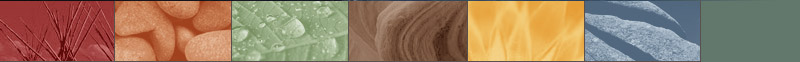 Sonosky, Chambers, Sachse, Miller & Munson, LLP
Sep. 28, 2011	        NIHB 28th ACC  - Structuring  an Exchange from the Tribal Perspective – Definition of  “Indian”	       Slide 13
ACRONYMS FOR ACA AND IHCIA
IHCIA = Indian Health Care Improvement Act, Pub. L. 94-437, 	as amended, 25 USC 1601 et seq.
IHS = Indian Health Service
IRC = Internal Revenue Code (Title 26 of United States Code)
IRS = Internal Revenue Service
I/T/U = Indian Health Service, Tribe and Tribal Organization, 	and Urban Indian Organization
MMPC = Medicare/Medicaid Policy Committee of the NIHB
NIHB = National Indian Health Board
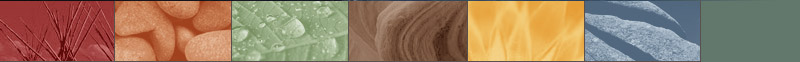 Sonosky, Chambers, Sachse, Miller & Munson, LLP
Sep. 28, 2011	        NIHB 28th ACC  - Structuring  an Exchange from the Tribal Perspective – Definition of  “Indian”	       Slide 14
ACRONYMS FOR ACA AND IHCIA
NPRM = Notice of Proposed Rulemaking
OCIIO = Office of Consumer Information and Insurance 	Oversight in HHS
TTAG = Tribal Technical Advisory Group to the CMS
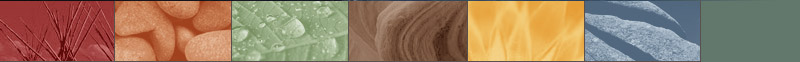 Sonosky, Chambers, Sachse, Miller & Munson, LLP
Sep. 28, 2011	        NIHB 28th ACC  - Structuring  an Exchange from the Tribal Perspective – Definition of  “Indian”	       Slide 15